K2 project HOPE
Human Opportunities for Peace in Europe – 
Lifelong learning democracy and active citizenship
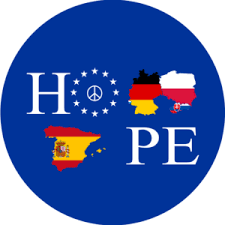 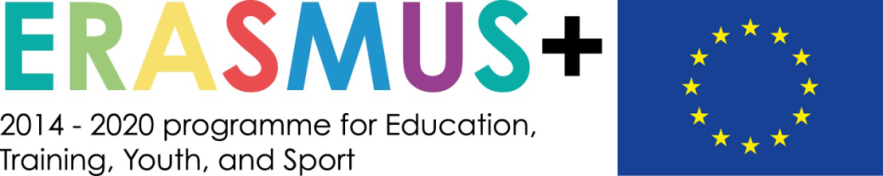 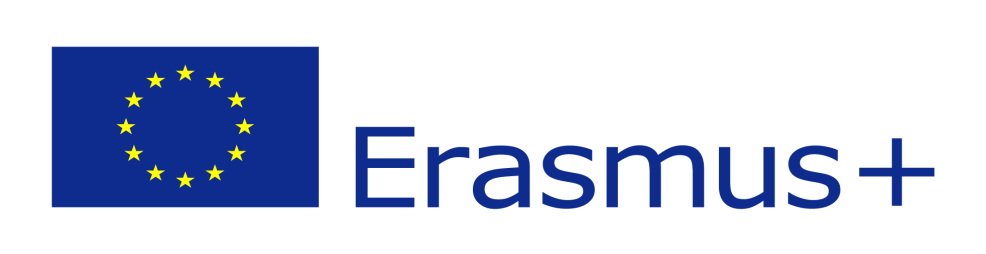 Key action 2: Cooperation for innovation and the exchange of good practices

Field: Strategic partnerships for schools only
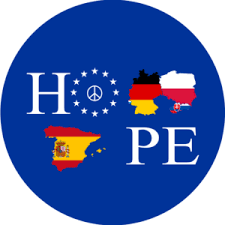 Application handed in 03/2017
Approval from NA: July 2017

Project start 9/2017 27 months
End 30/11/2019
schools
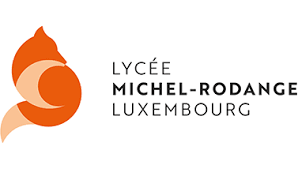 LUXEMBOURG –Coordinator

                      GERMANY – Partner

                      SLOVAKIA - Partner

                       SPAIN –    Partner

                       POLAND – Partner
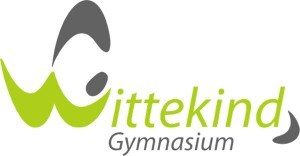 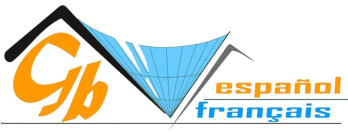 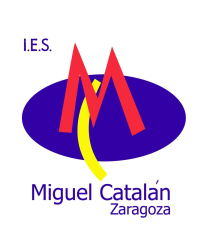 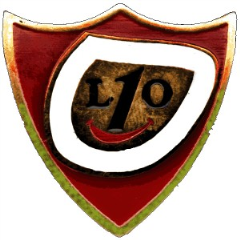 The idea
1. Build on positive experiences and benefits from YEL


2. Define and expand the tasks 
    of the clubs!
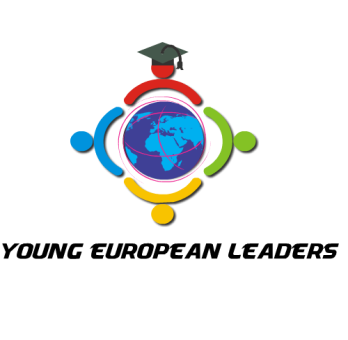 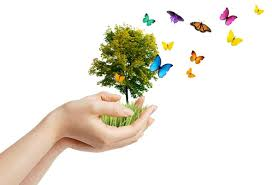 Challenge
From YEL to HOPE


Don’t copy, but be creative…
↓ 

We had to reinvent ourselves!
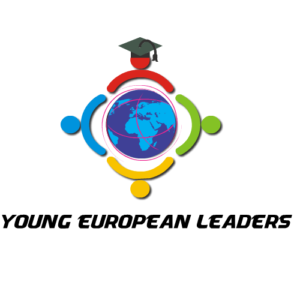 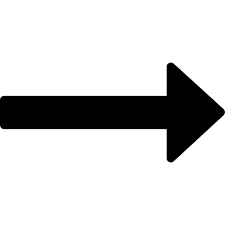 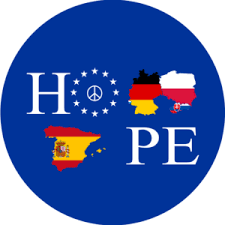 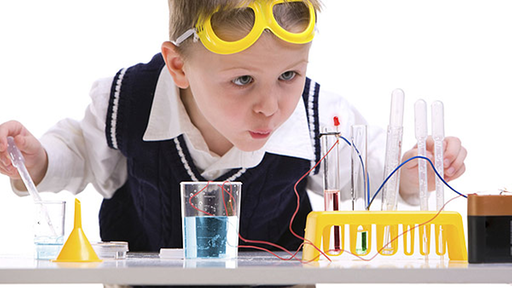 Priorities in the bid
SCHOOL EDUCATION: Promoting the acquisition of skills and competences

YOUTH: Promoting empowerment

HORIZONTAL: Achievement of relevant and high quality  skills and competences
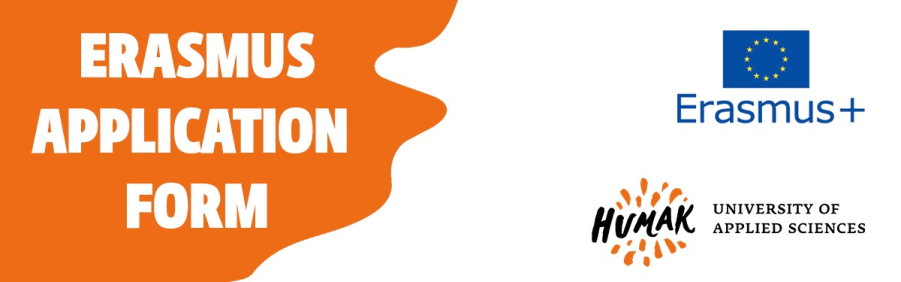 Paper is patient…. ;-)!
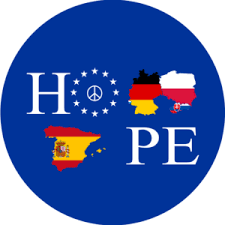 Three core pillars
Diplomatic competence: Fostering the students’ political knowledge or awareness by preparing them for MUN conferences 

Social action in society: Make students understand themselves as an active potential of change in society by initiating charity projects

Become active ambassadors of peace in society by  training our students as peace mediators in conflict situations in their classrooms
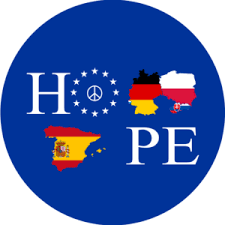 Role(s) of each school
LUXEMBOURG  - YEL/MUN experience,  charity expert
                                 wish for peace mediation element  

                             GERMANY – YEL/MUN experience, peace mediation expert

                             SLOVAKIA – YEL/MUN experience, MUN expert



                             SPAIN –    YEL/MUN experience, peace mediation expert



                             POLAND – MUN expert
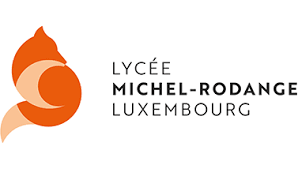 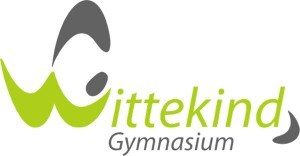 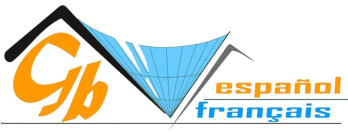 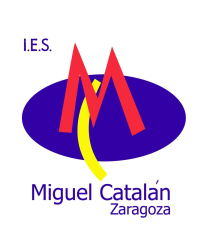 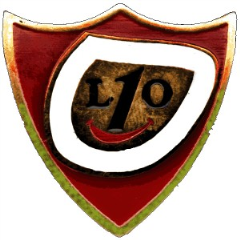 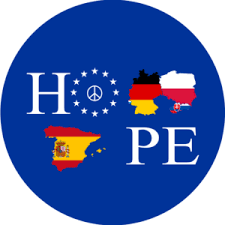 What
Weekly meeting in HOPE groups:
1-2 teachers, 8-24 students
with teachers from different subjects in charge 
training debates, planning charity events 
becoming a peace mentor at school
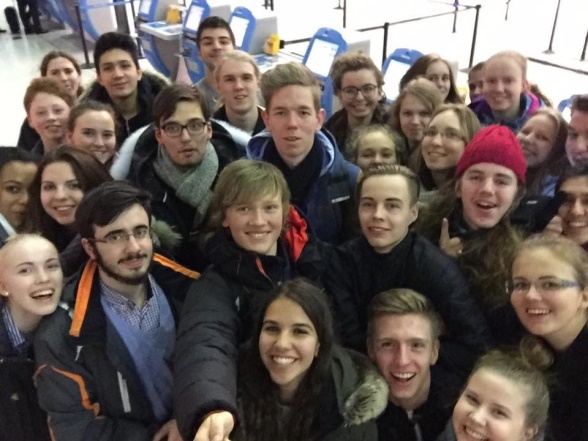 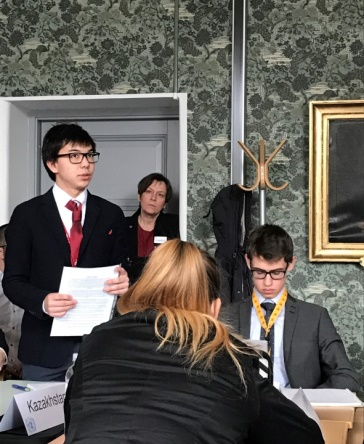 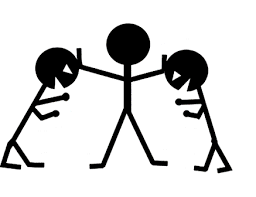 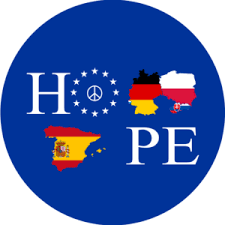 the Clubs
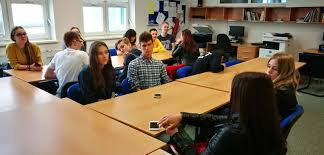 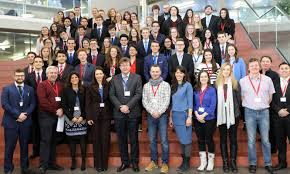 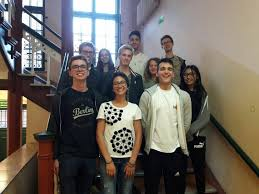 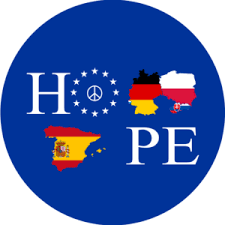 Communication
Youth clubs get and stay connected and exchange ideas and best practices (Whatsapp, Facebook, eTwinning…)
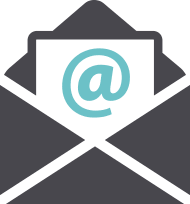 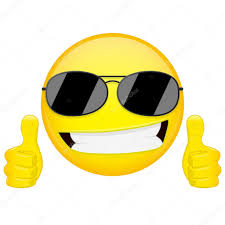 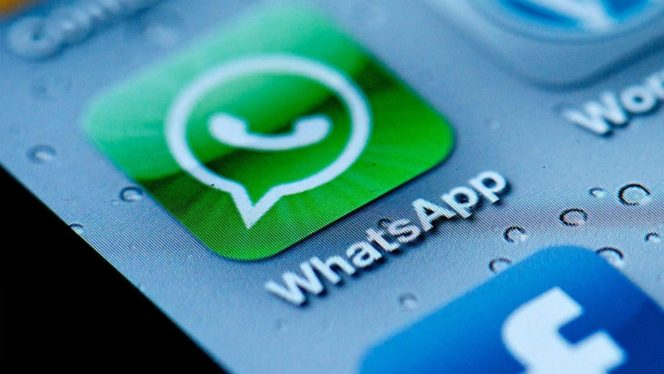 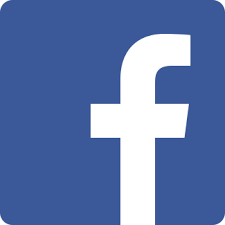 :
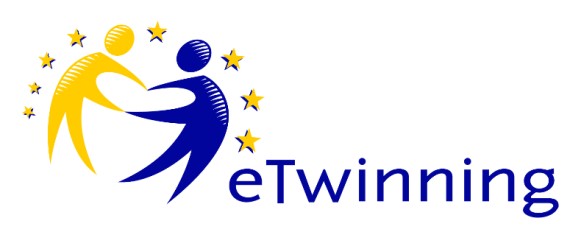 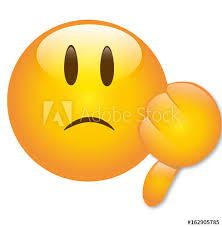 :
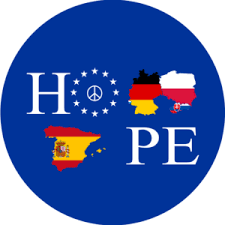 Activities: throughout
Create a club structure, distribute tasks
Logo competition
Battle debates
Local charity events
Preparations for MUNs
Political term topics 
Mediation at school (?)
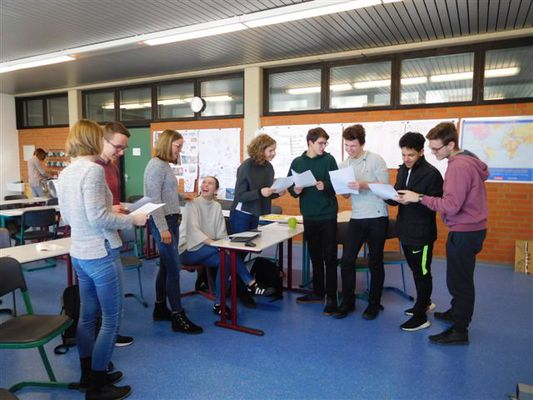 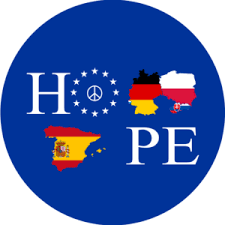 Activities: throughout
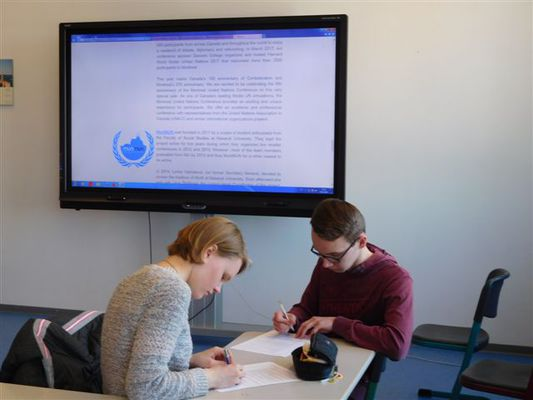 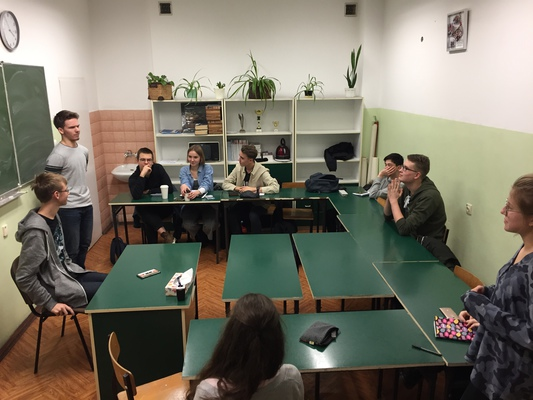 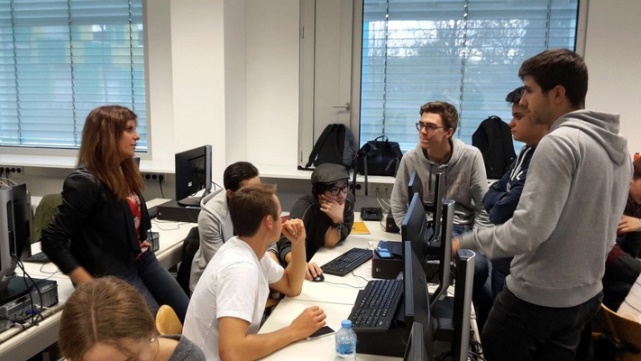 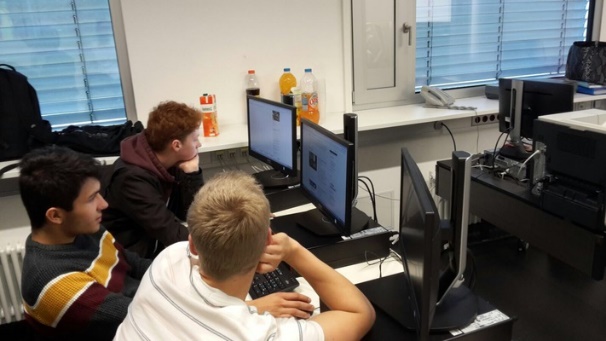 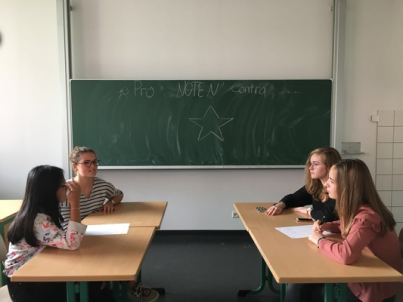 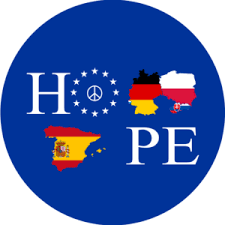 Activities: MUNs
Meeting at different MUNs in 
Slovakia 2018 and 2019


Poland: 2018, 2019


Luxembourg: LuxMUN 2018
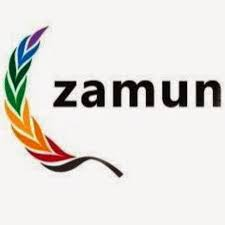 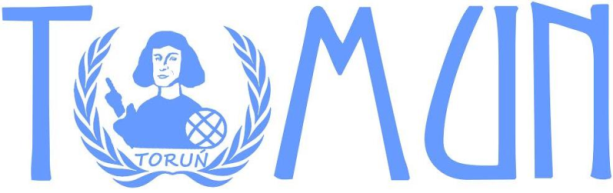 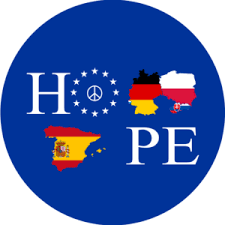 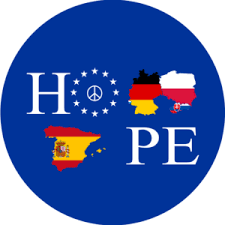 Activities:
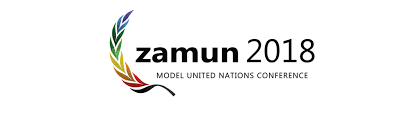 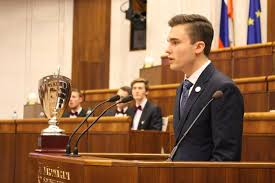 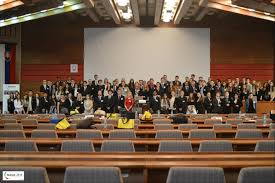 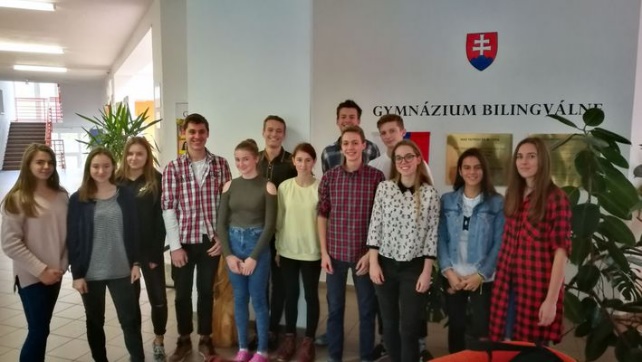 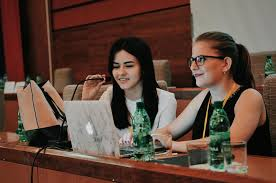 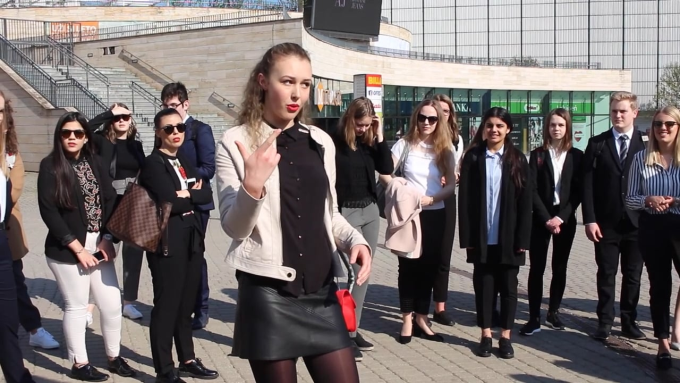 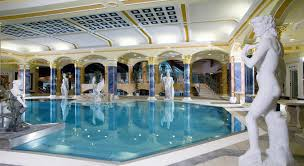 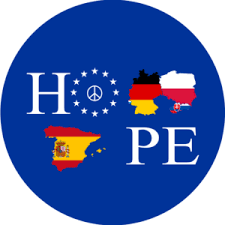 Activities:
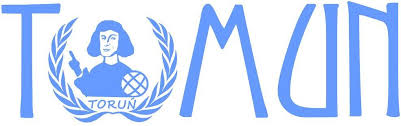 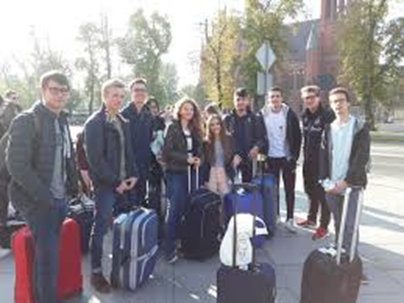 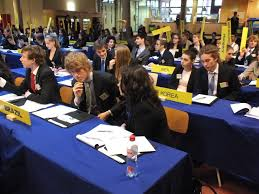 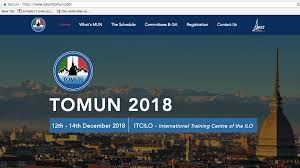 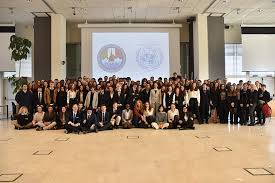 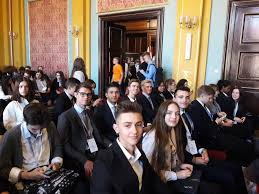 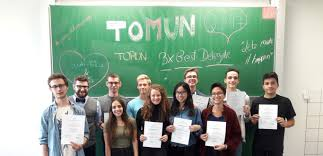 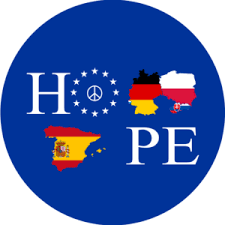 Activities:  LuxMUN 02/2018
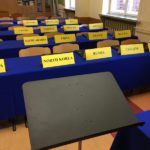 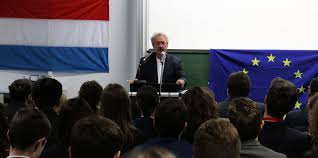 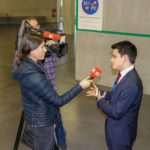 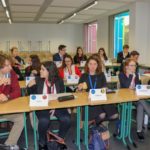 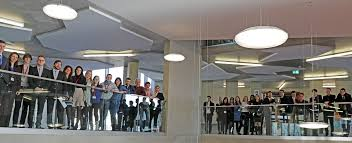 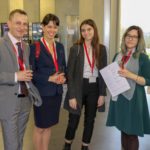 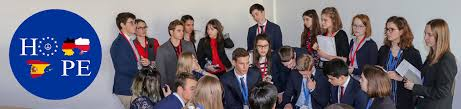 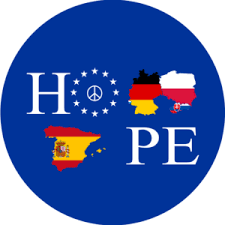 Activities: Charity
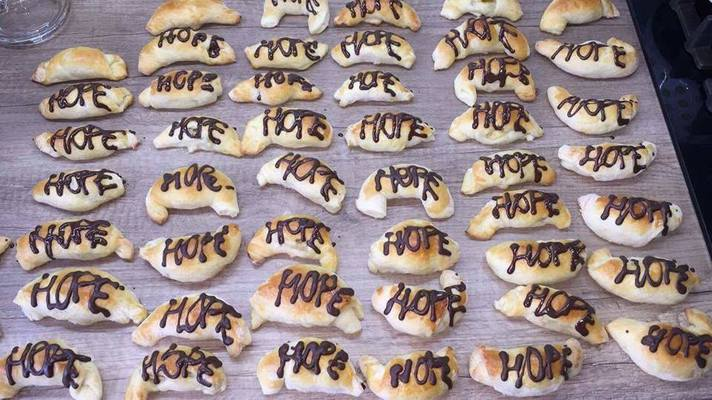 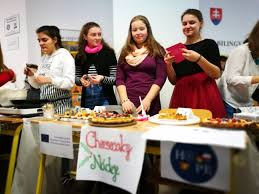 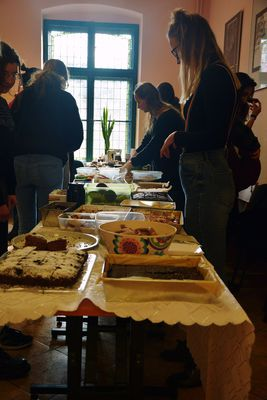 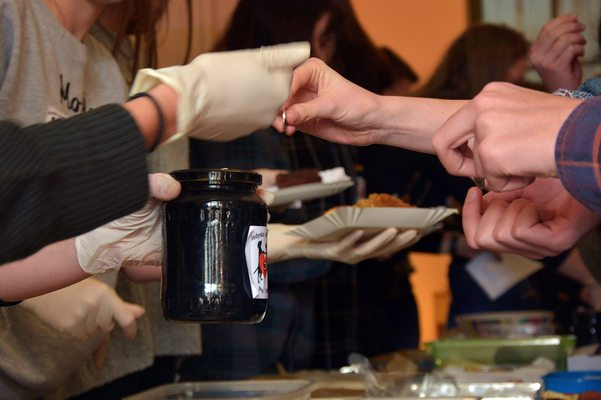 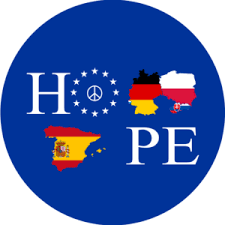 Activities: Mediation
Input from Wittekind Gymnasium and IES Miguel Catalan
Workshop sessions at 
ZaMUN  and LuxMUN


At LMRL going to be integrated in a Group Bien-Être  (=Wellbeing group)
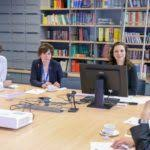 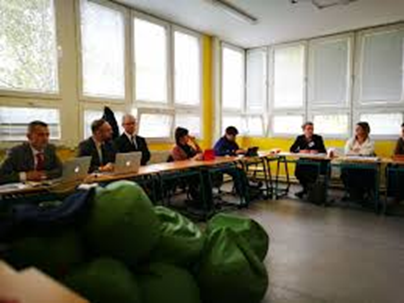 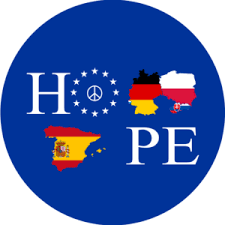 Challenges
Paperwork, reports, Etwinning, NAs
Lack of time, being stuck in daily teaching routine and family business
Local obstacles at school (lack of interest, colleagues who cannot be bothered, jealousy…)
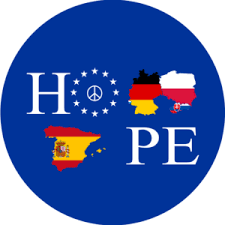 The Big Plus
For students:
Different age groups coming together
Language skills
Rhetorical competence
Cultural experience (staying with host families during MUNs, meeting other HOPE clubs)
Friendships!
Getting more independent 
Gaining self-confidence
Good reference for CVs
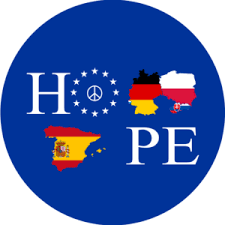 The Big Plus
For teachers:
Rewarding to see changes at school and in students’ skills
Feeling to make a difference
“coach” for students
solidarity complicity, friendship
fun
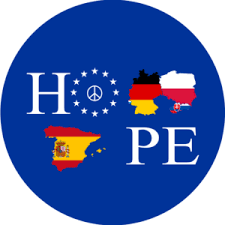 The Big Plus
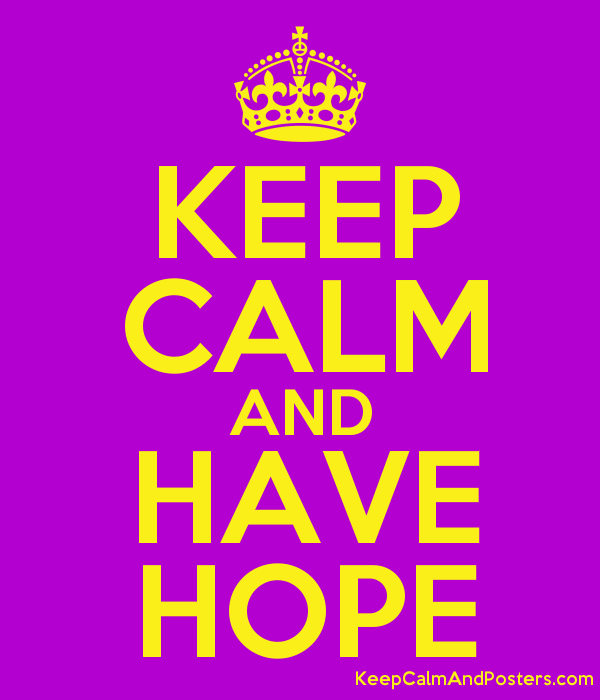 see you All at
MEGALUX





Luxembourg
10th – 14th November 2019
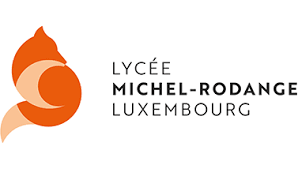 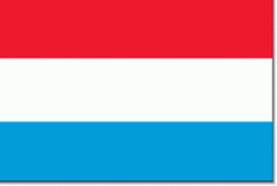